Отчет о проделанной работе за 2018 год
отряда «ПАТРИОТ»
МБОУ «Козьмодемьянской  СОШ»
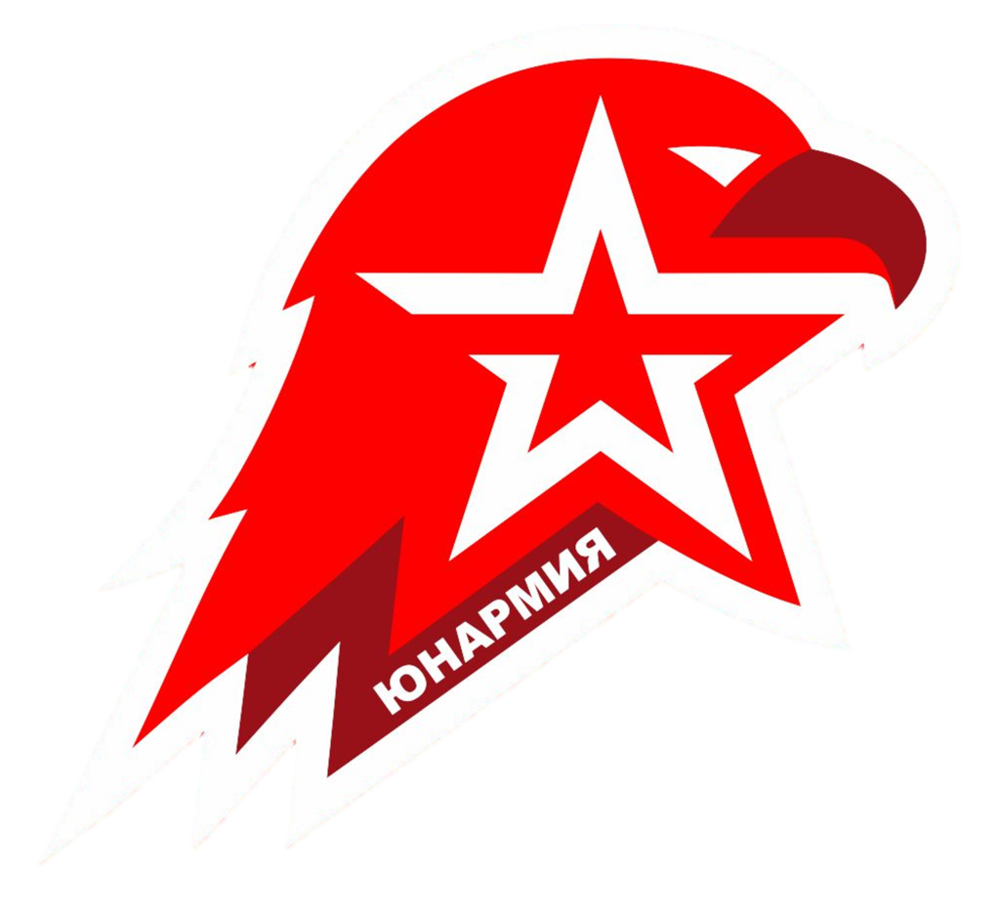 с.Козьмодемьянск, 2018
Всегда идем мы только вперед, 
ведь  Мы – команда «ПАТРИОТ»
Количество участников объединения:
в 2017 году  - 10 человек;
В 2018 году – 31 человек
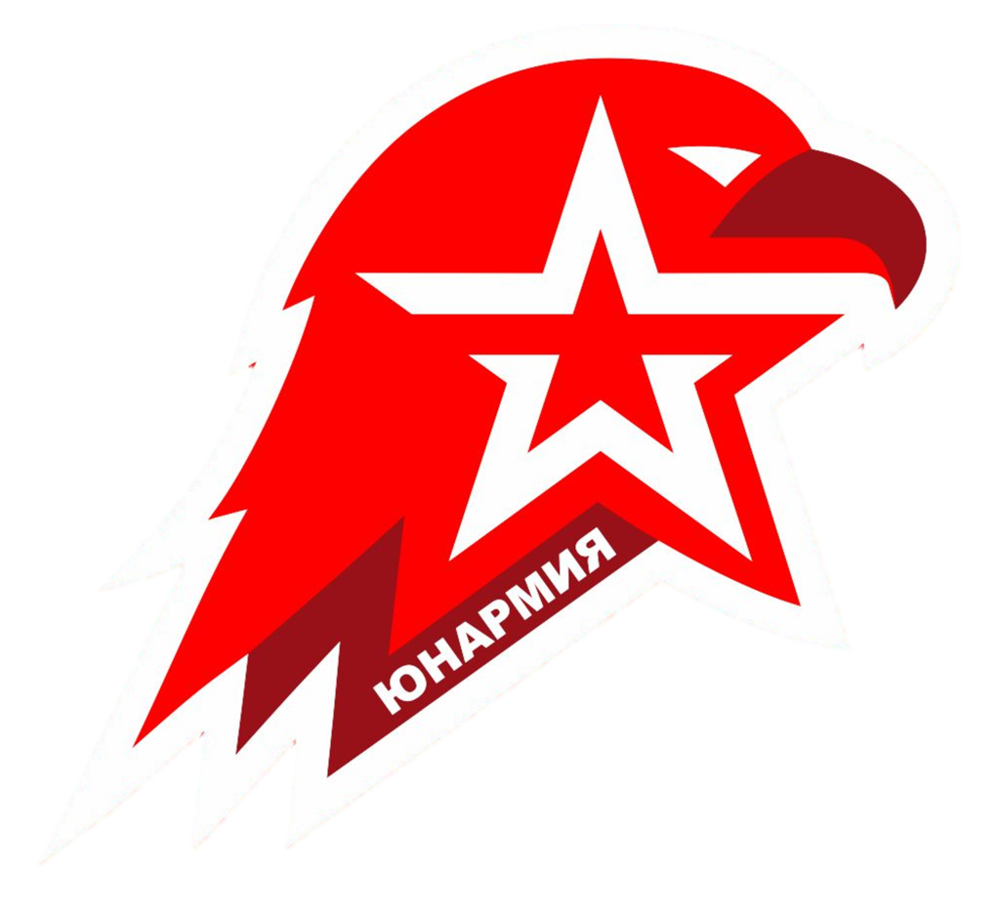 Организация шефских связей с советом ветеранов
Юнармейцы в течении 2018 года помогали пенсионерам
 в уборке придомовых территорий, приглашали в школу на мероприятия, мастерили для бабушек и дедушек поздравительные открытки.
Чистили памятники участникам ВОВ и солдатам, воевавшим в гражданскую войну и могилу героя труда Марцинкевича.
 Также для людей пожилого возраста в школе организованы занятия по Основам компьютерной грамотности и Общая физическая подготовка.
 Занятия с удовольствием посещают пенсионеры нашего села.
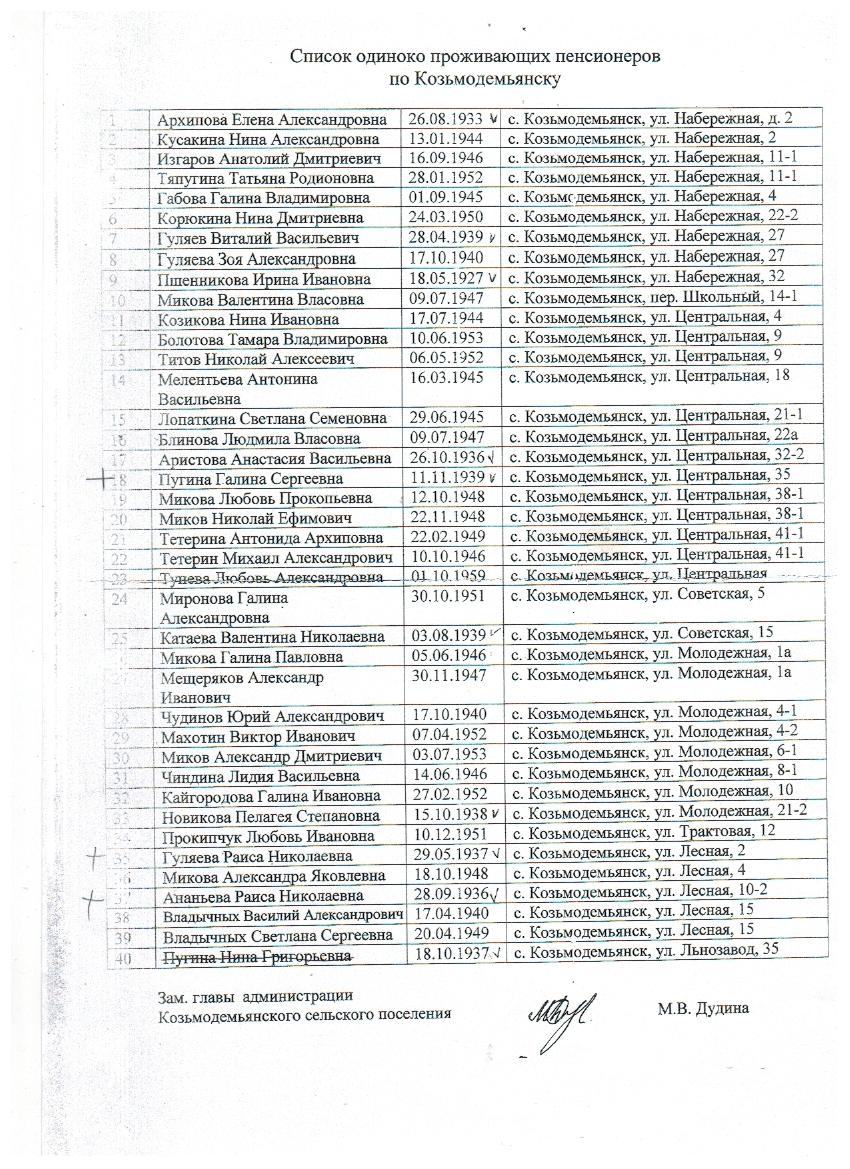 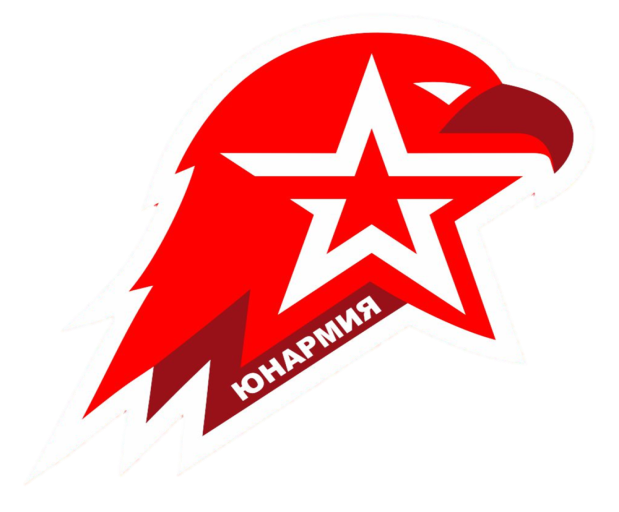 Отзывы о работе отряда «ПАТРИОТ»
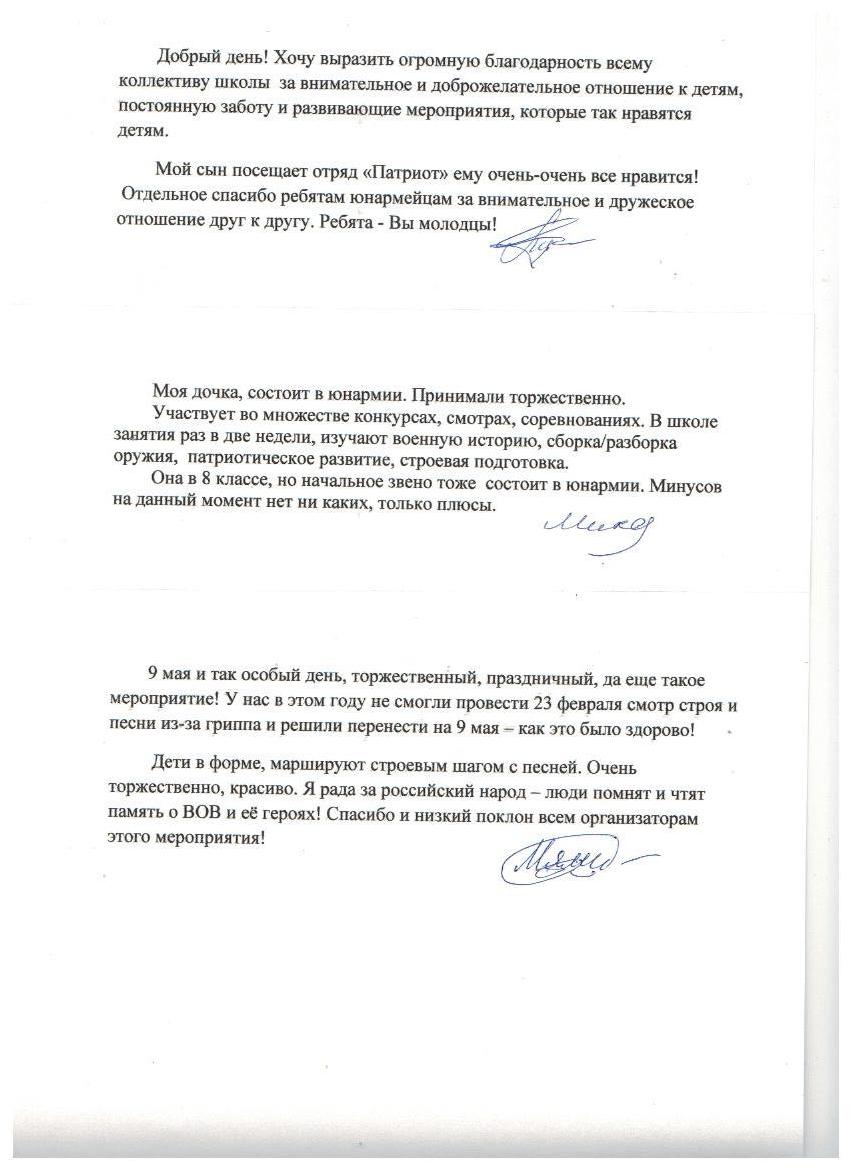 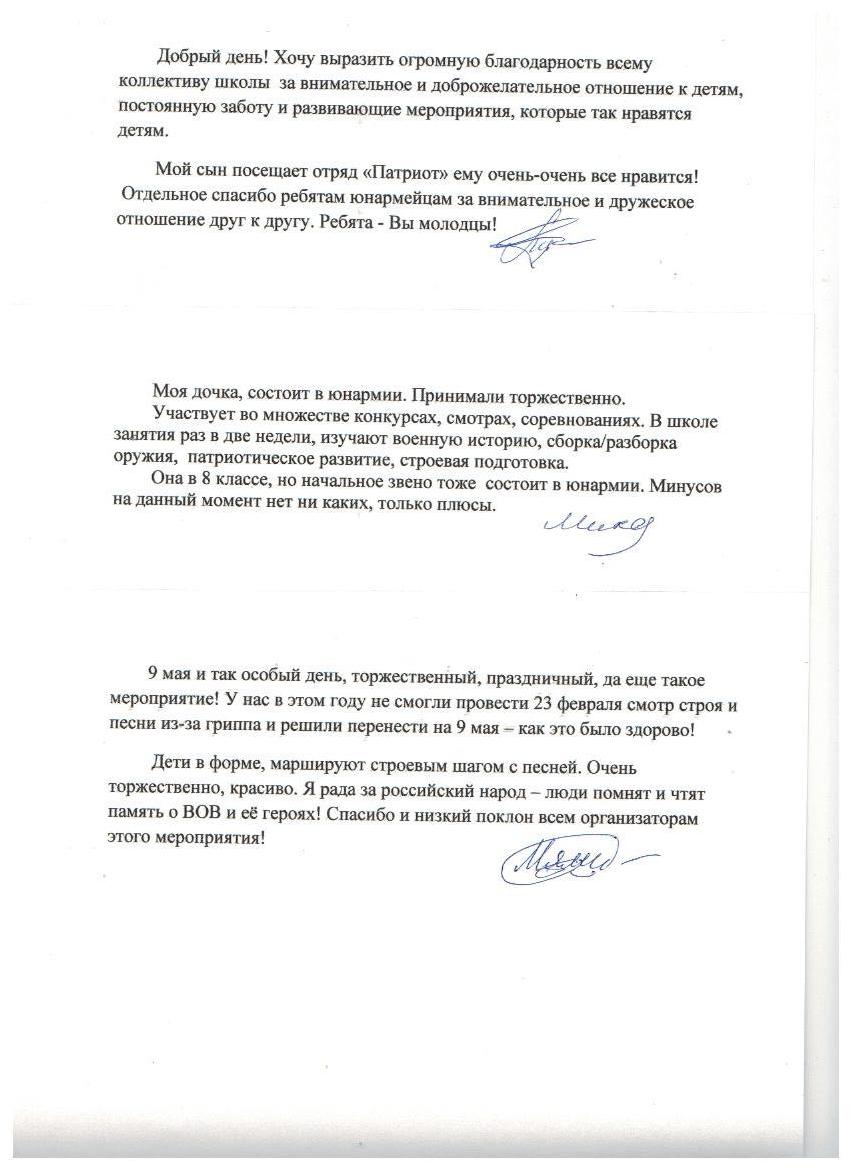 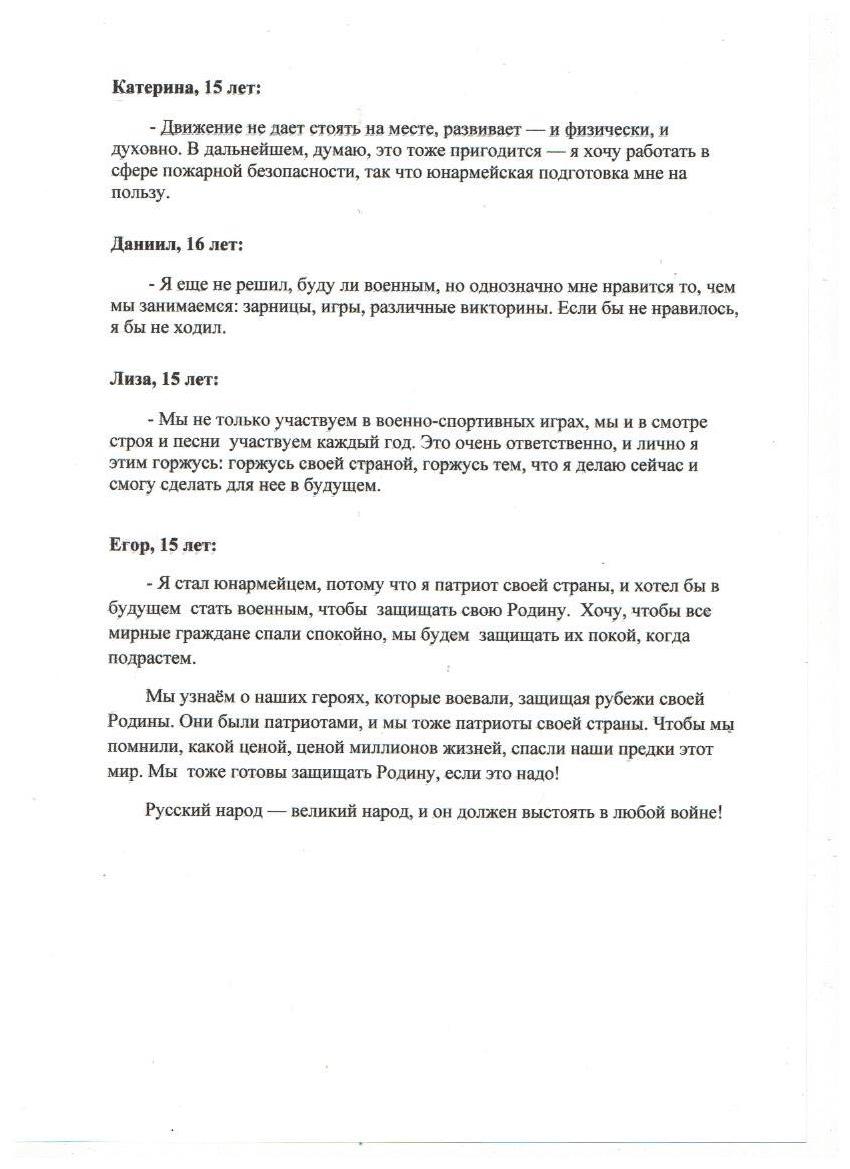 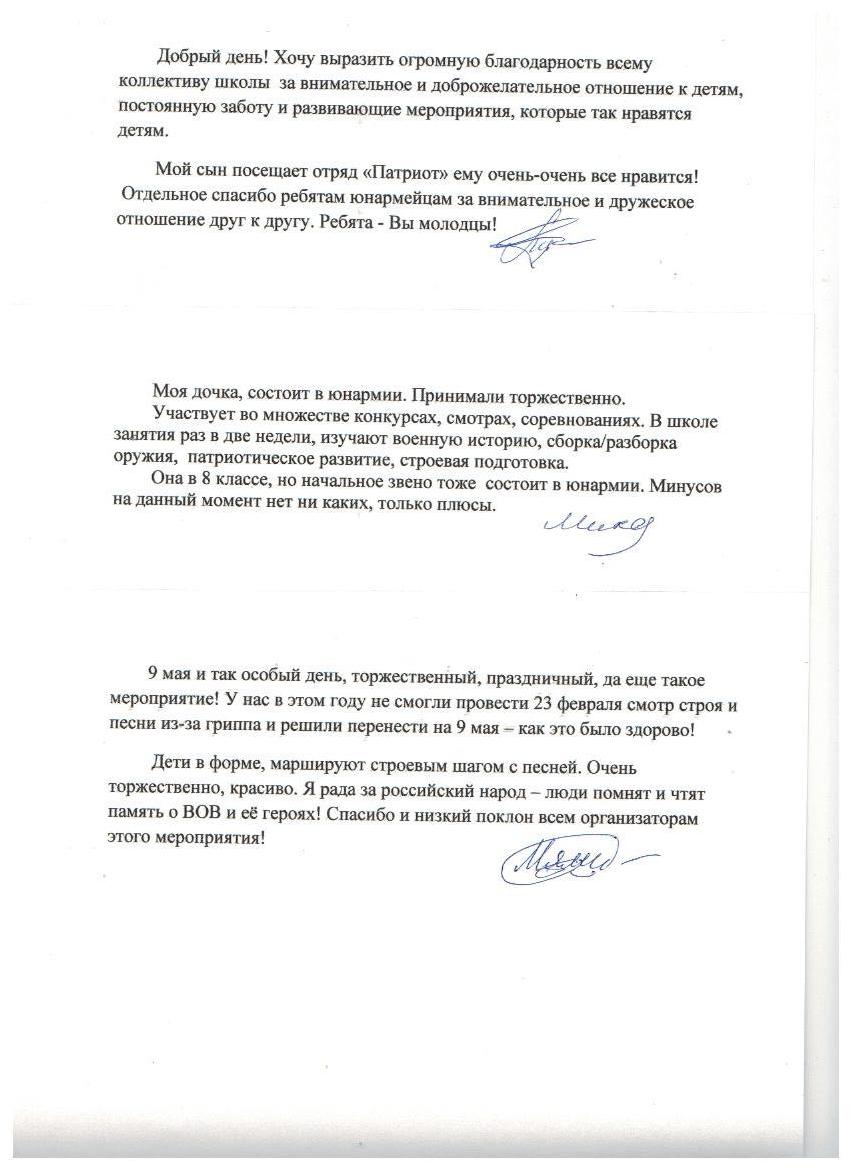 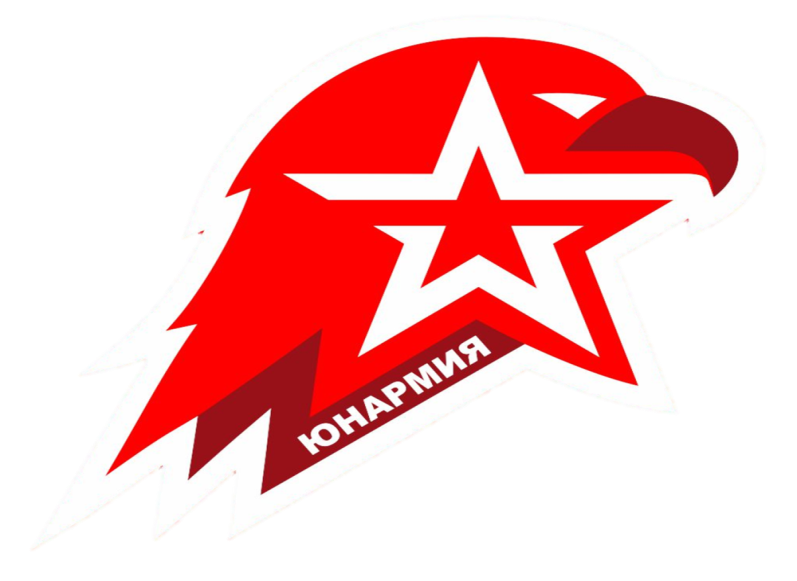 Работа с детьми и молодежью из категории 
социального риска
На начало 2018 года на учете в ПДН стояли 2 ученика из
 школы, а также в группе риска находились тоже 2 ученика. 
Эти дети приняты в ряды юнармейцев, посещают все
 занятия и мероприятия, проводимые в школе.  
В настоящее время с учета в ПДН снят 1 ребенок.
Активная работа и особое внимание уделяется этим детям в 
отряде «ПАТРИОТ».
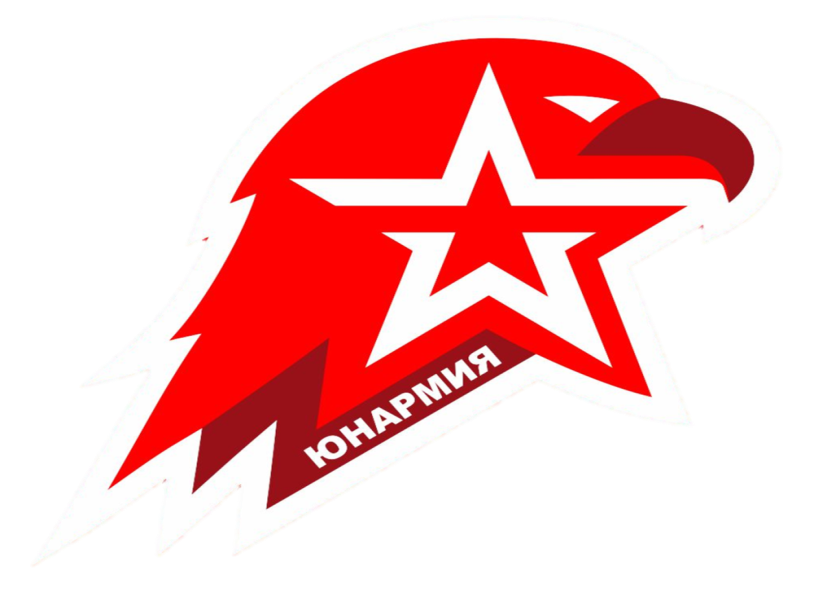 Участие в патриотических конкурсах, акциях, проектах, 
мероприятиях патриотической направленности
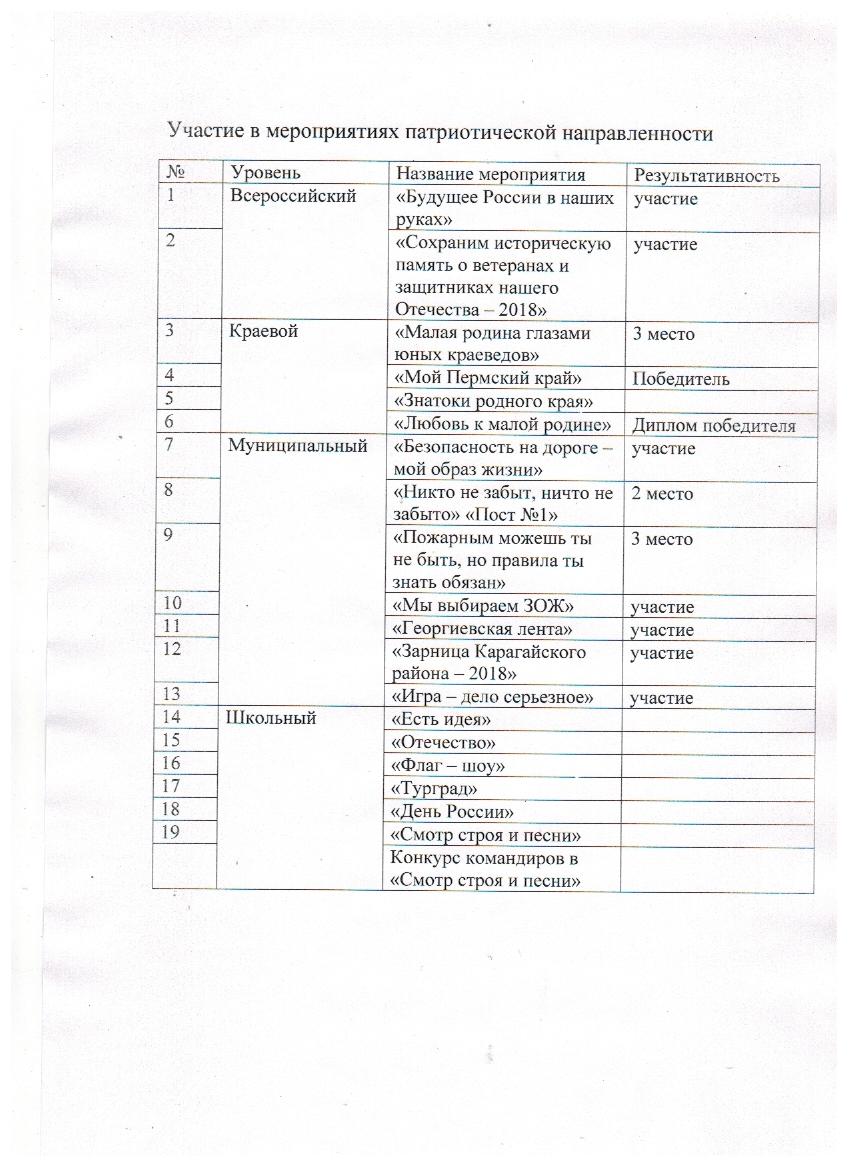 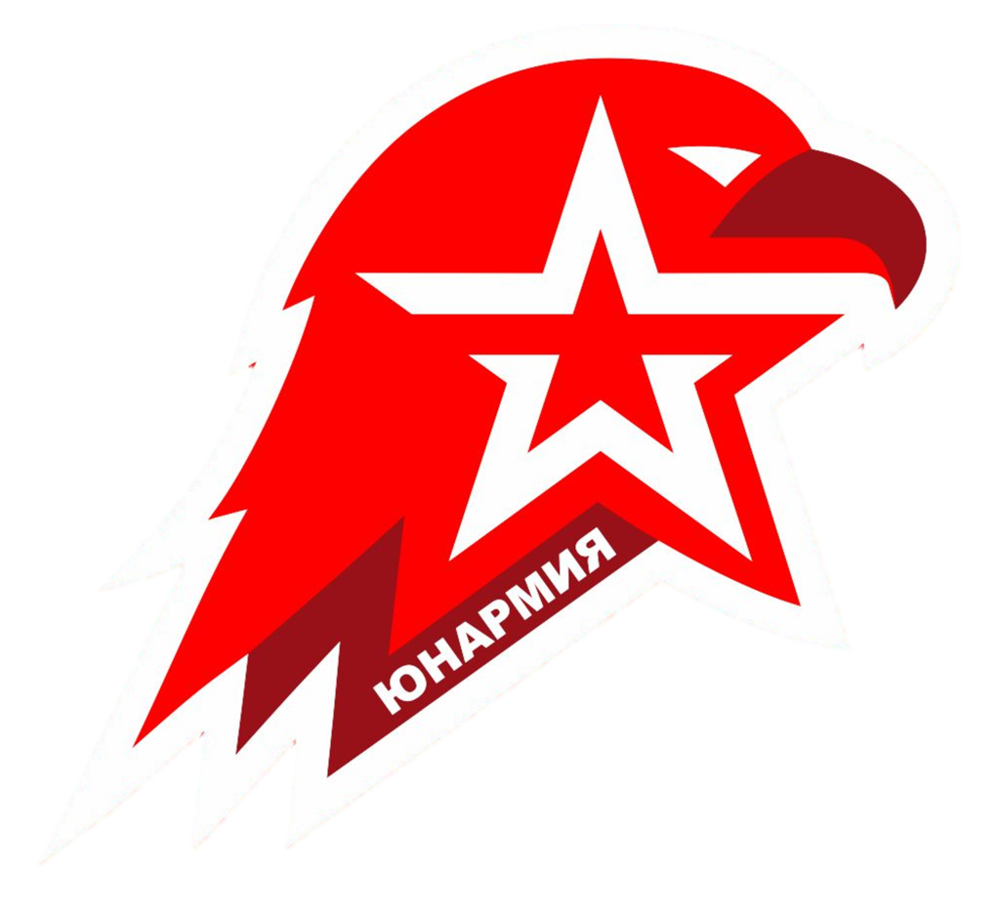 Участие отряда «ПАТРИОТ» во всероссийских мероприятиях
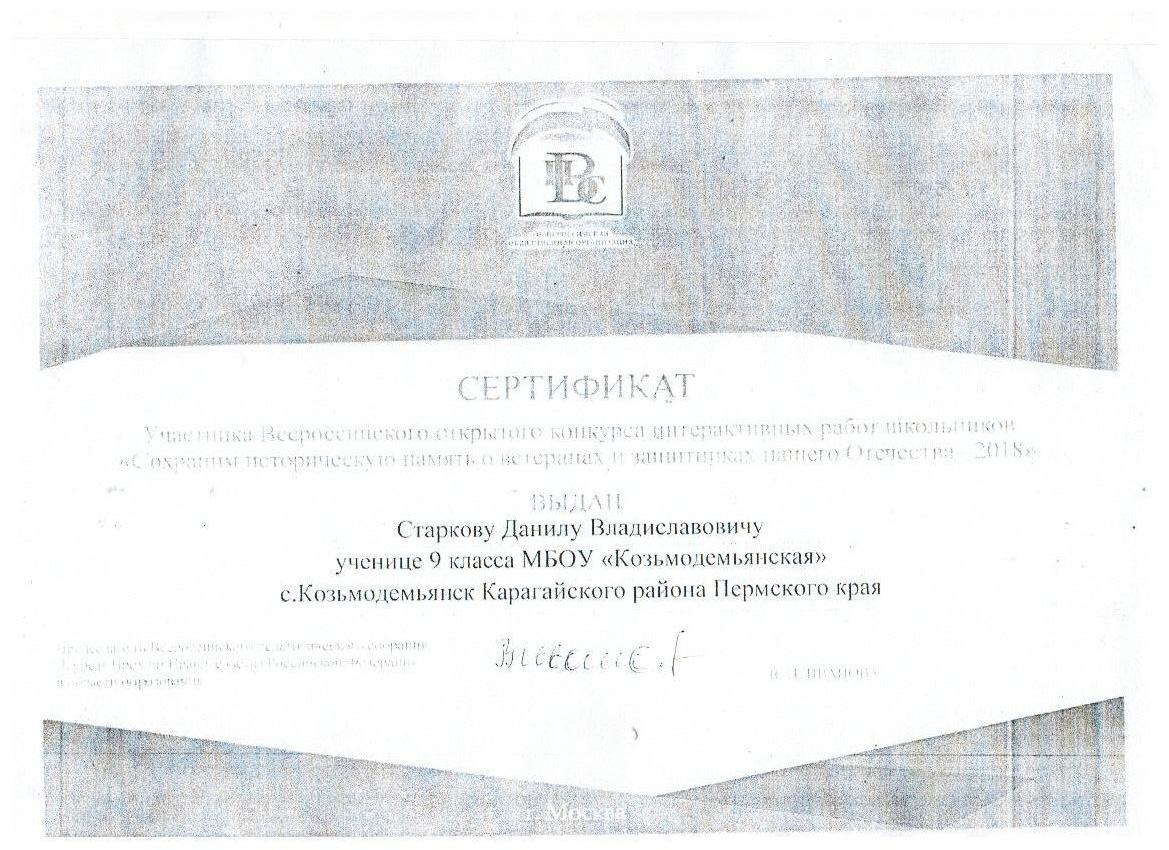 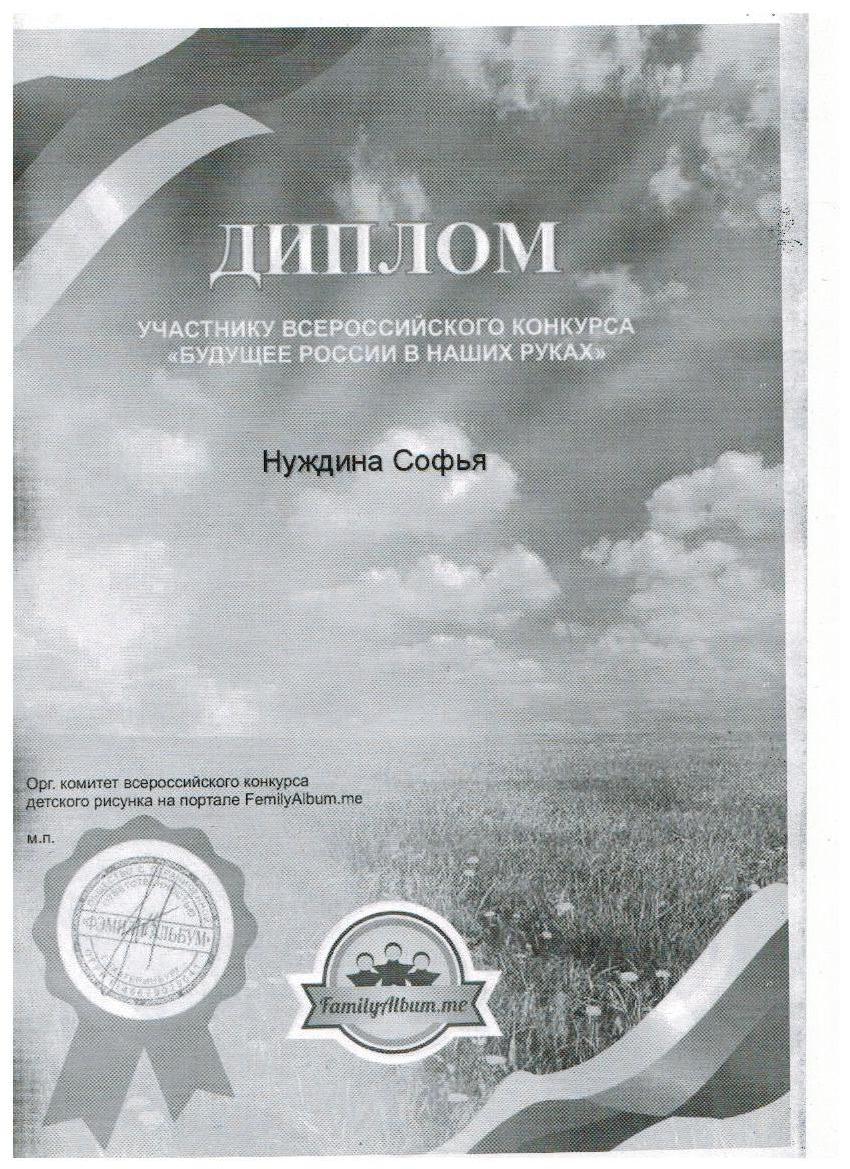 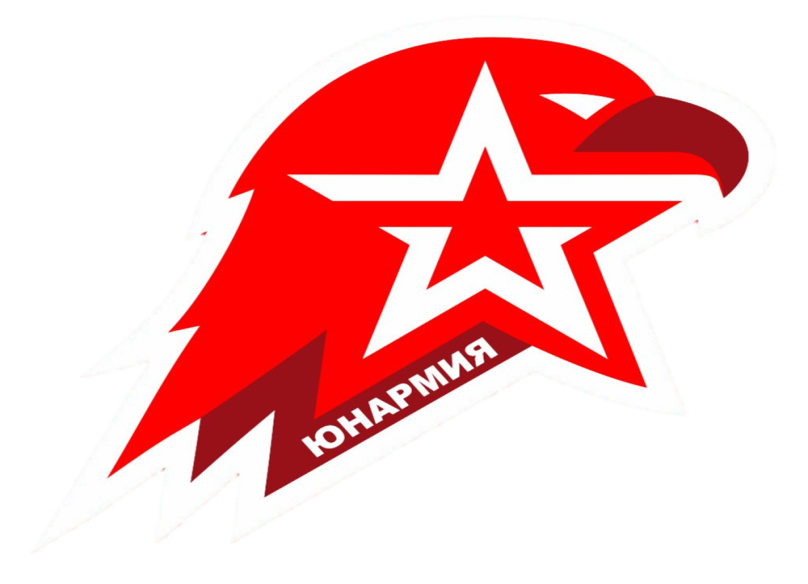 Участие отряда «ПАТРИОТ» в краевых  мероприятиях
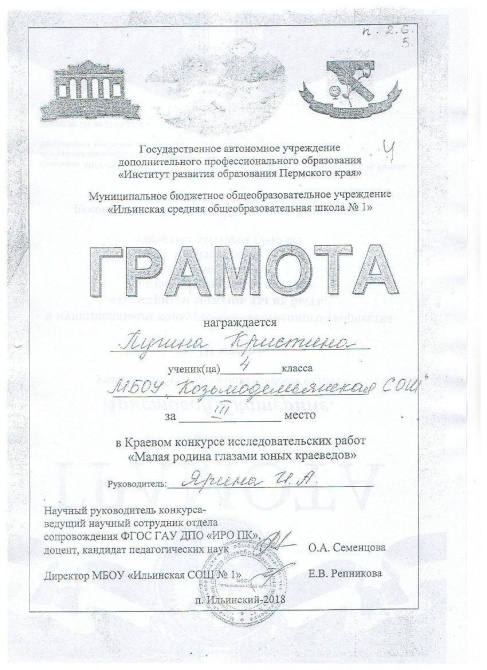 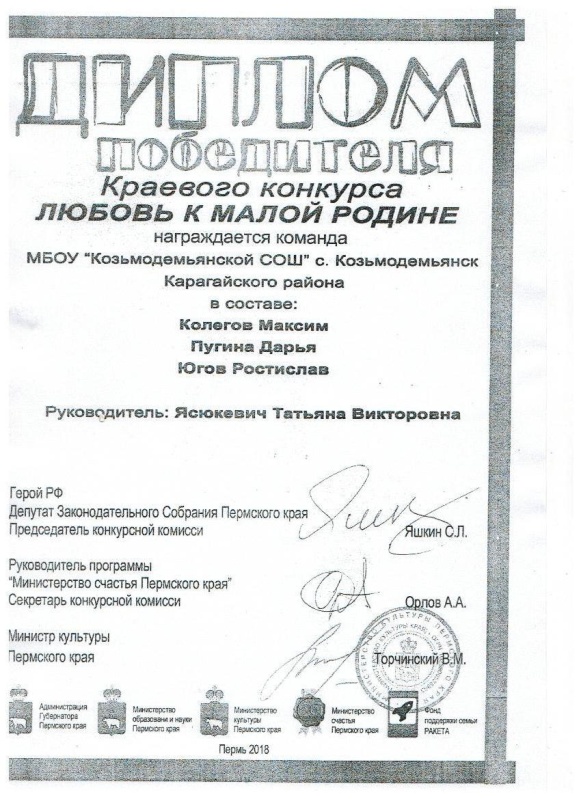 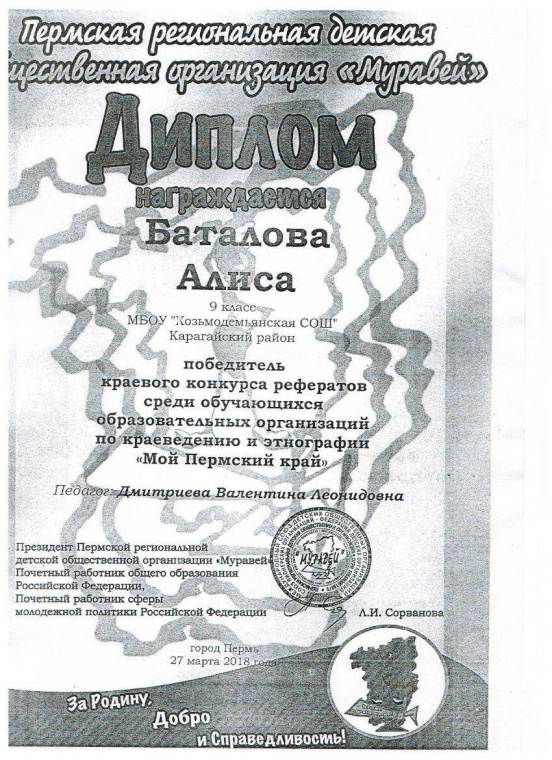 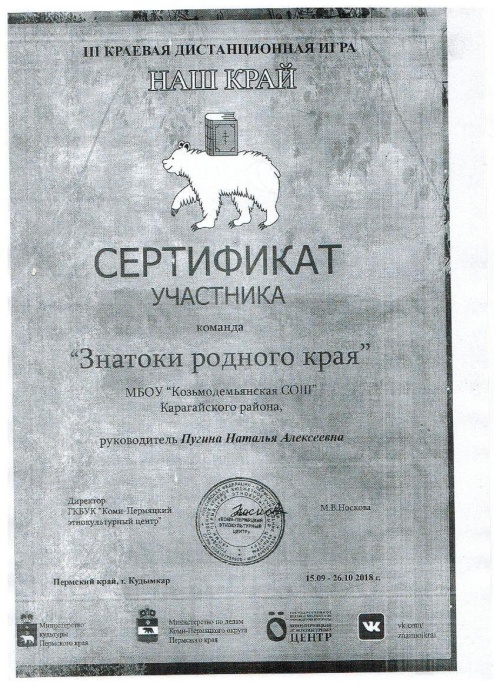 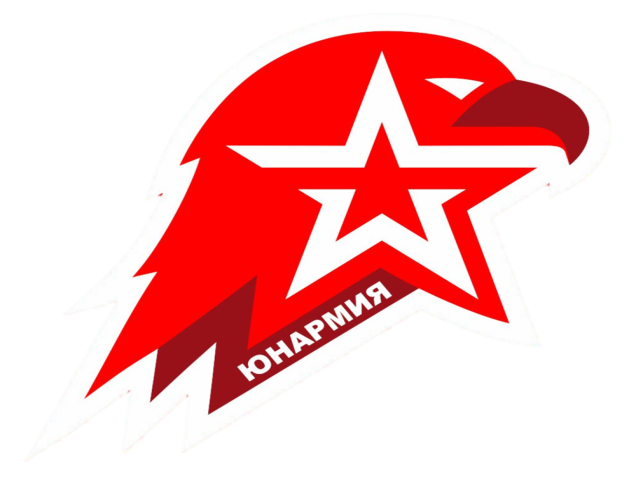 Участие отряда «ПАТРИОТ» в муниципальных  мероприятиях
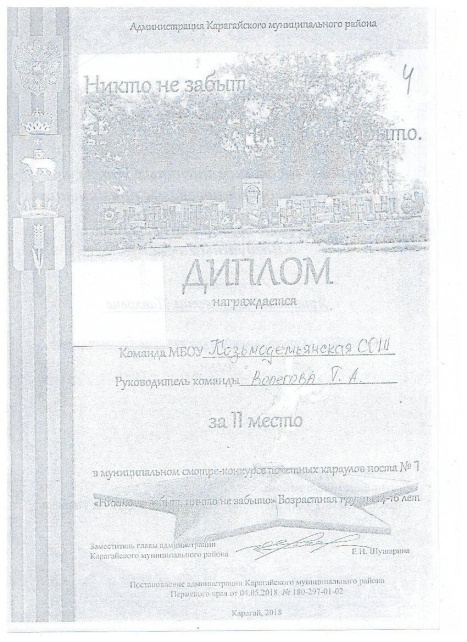 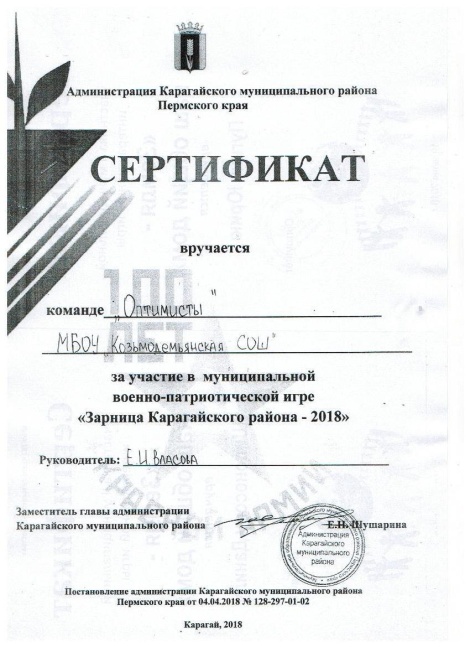 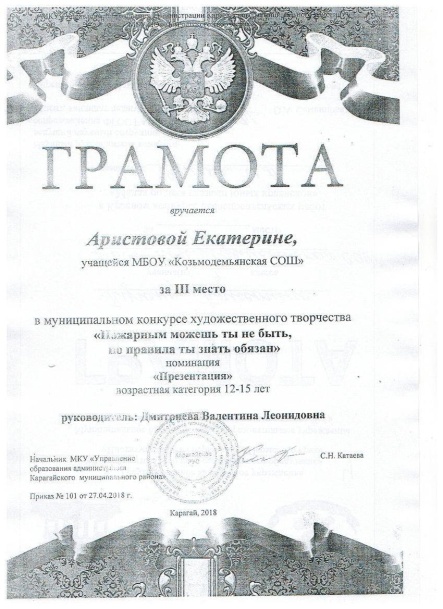 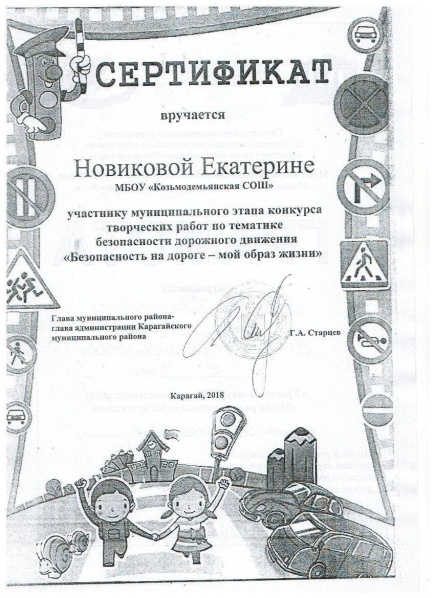 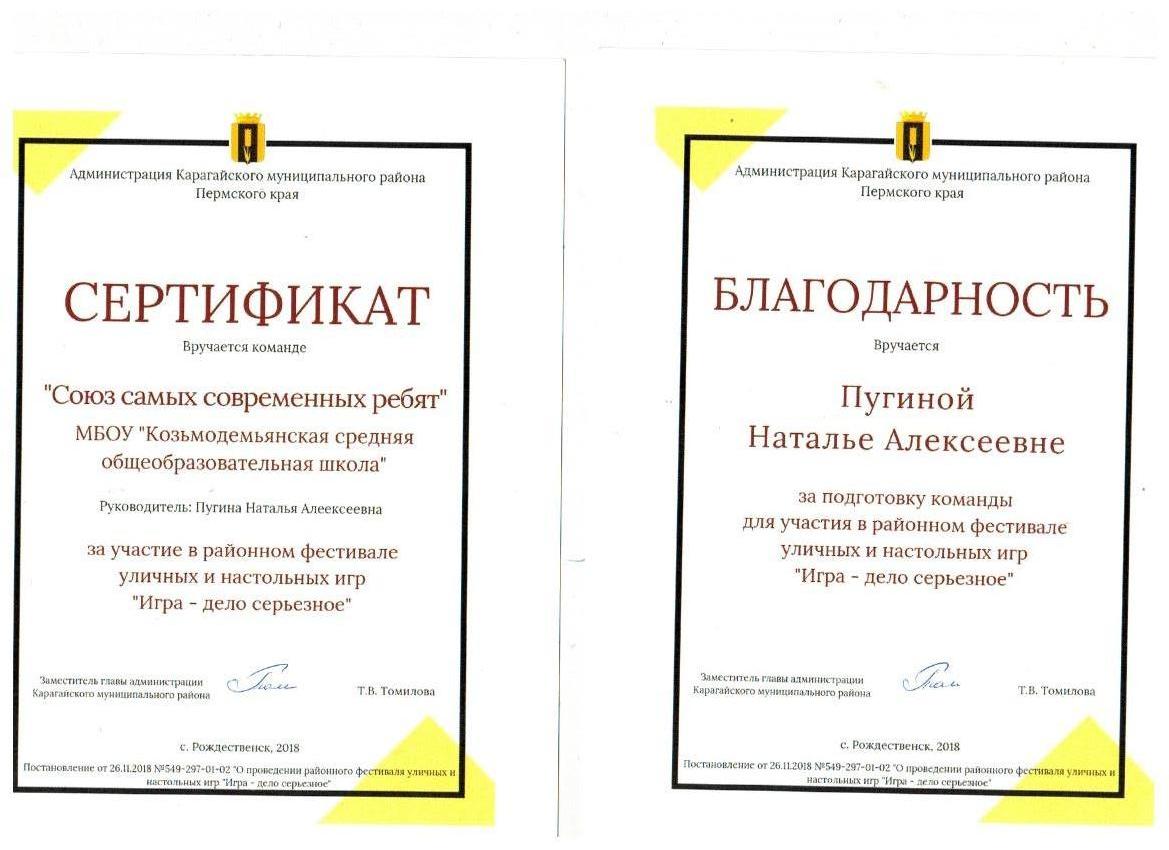 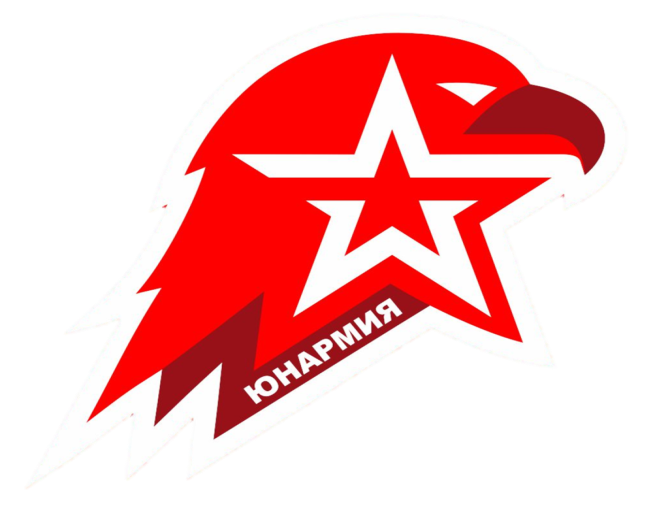 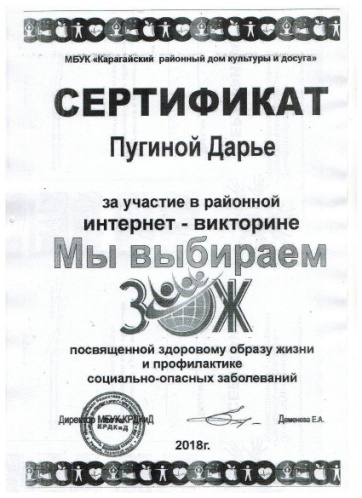 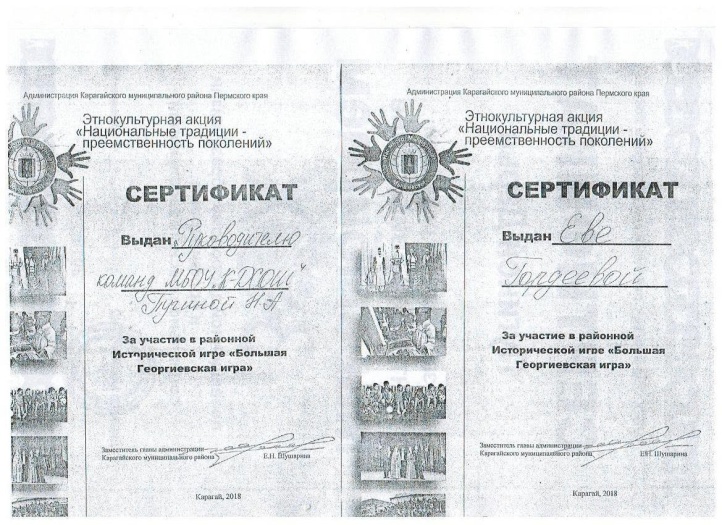 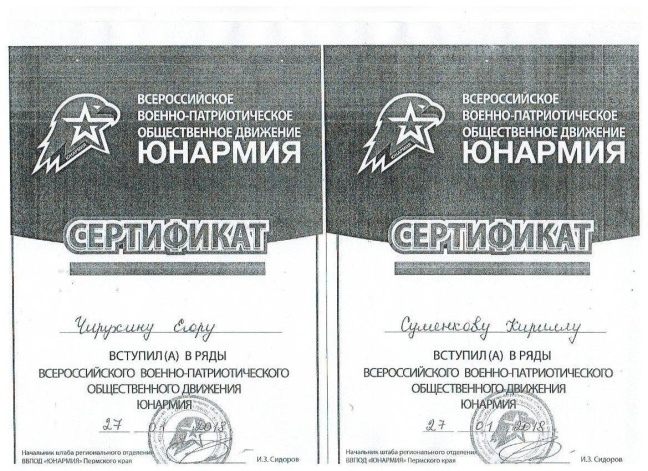 Участие отряда «ПАТРИОТ» в мероприятиях школьного уровня
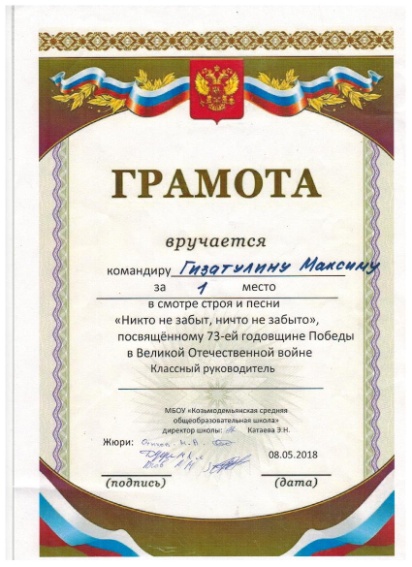 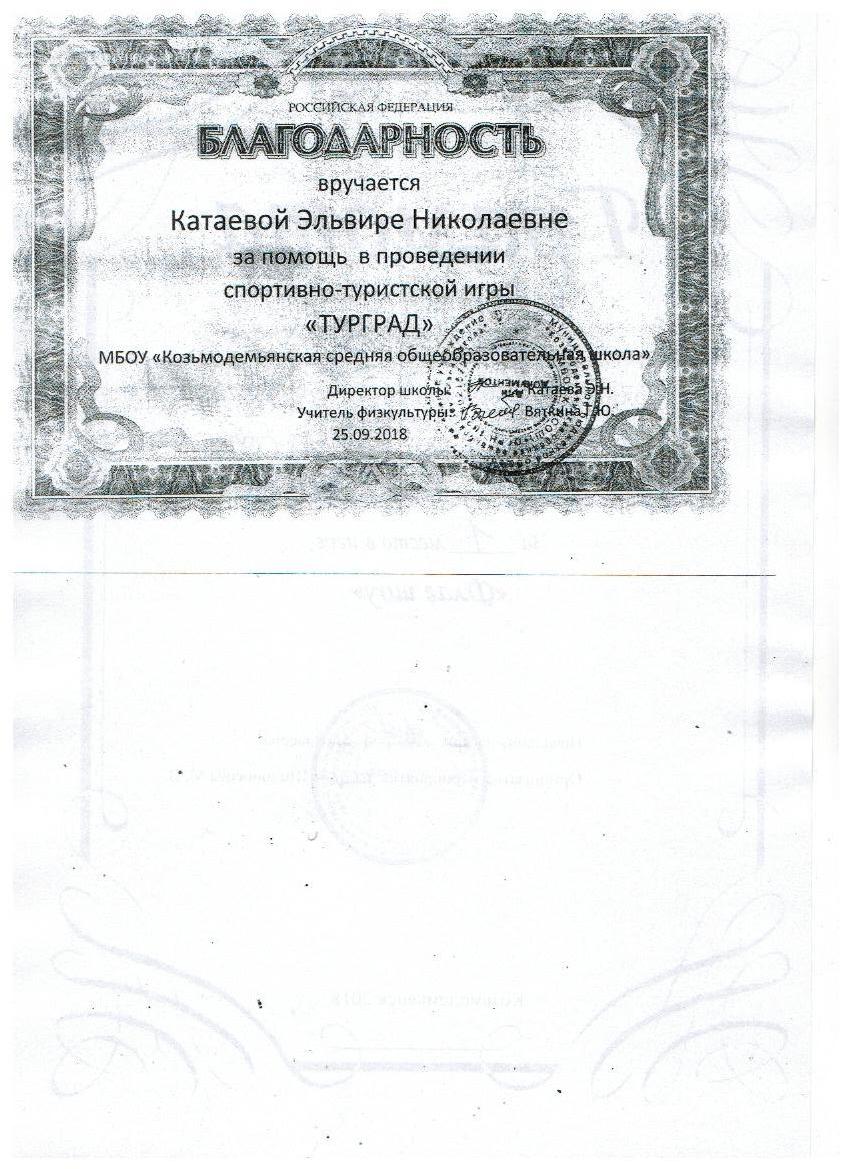 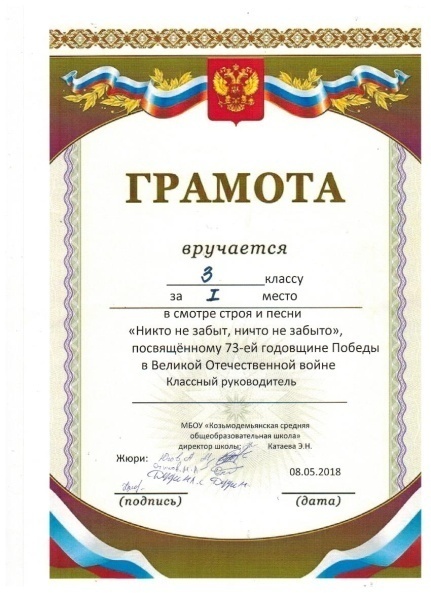 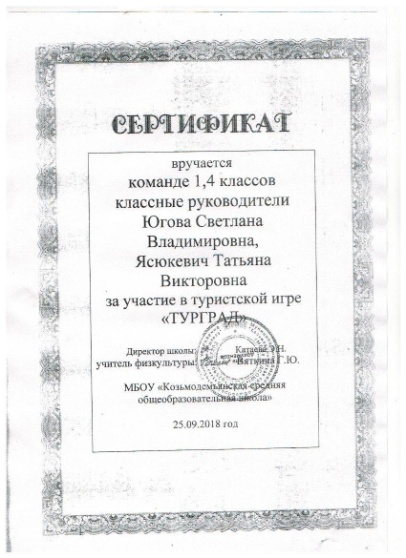 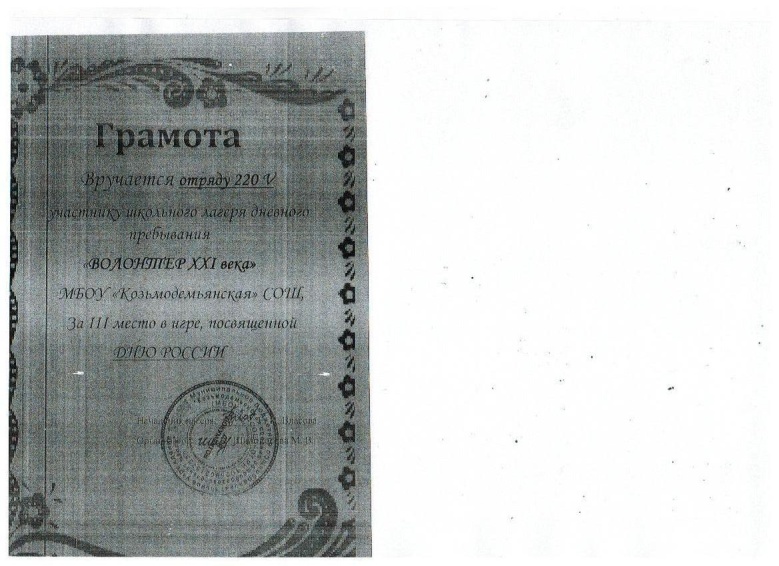 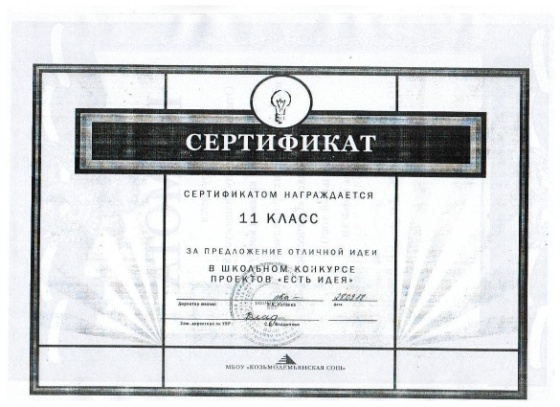 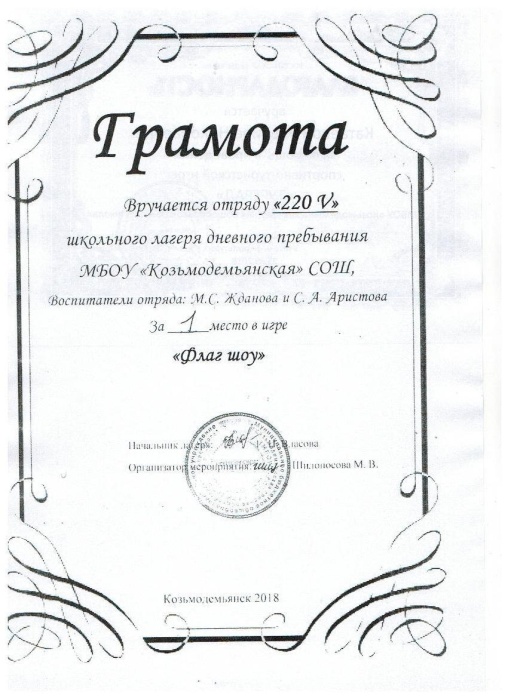 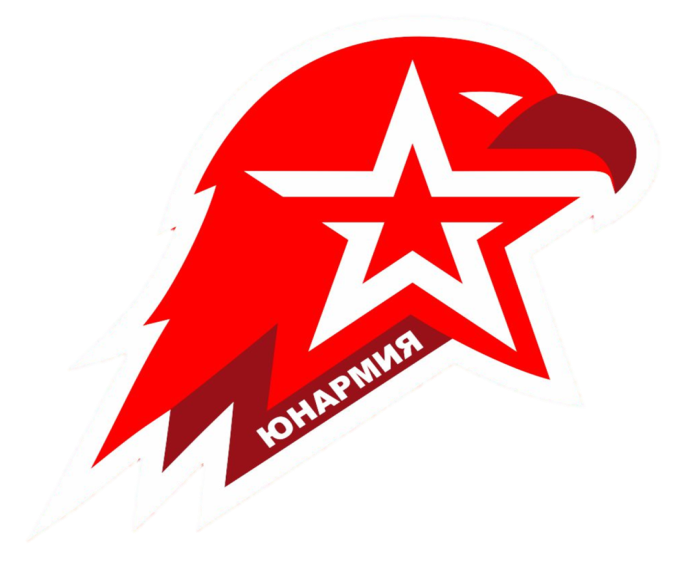 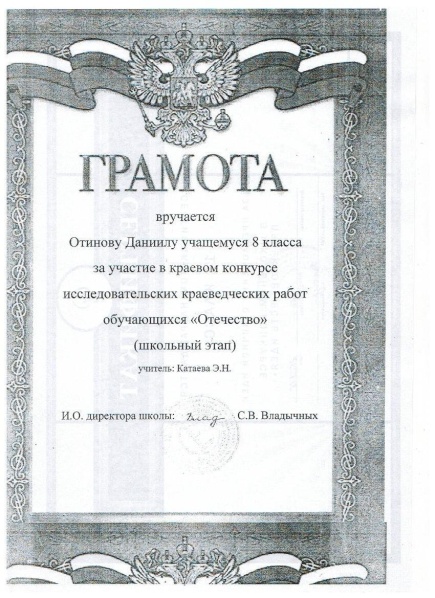 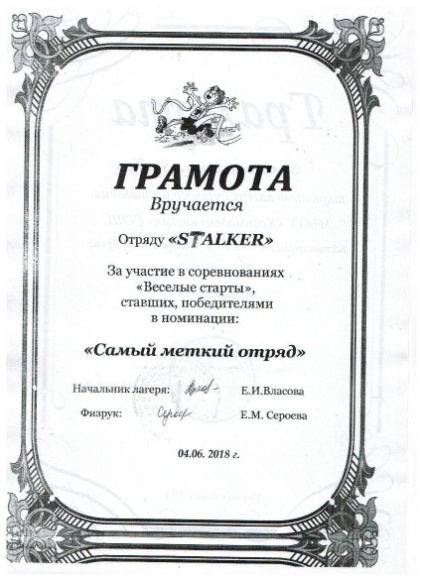 Служим России!!!
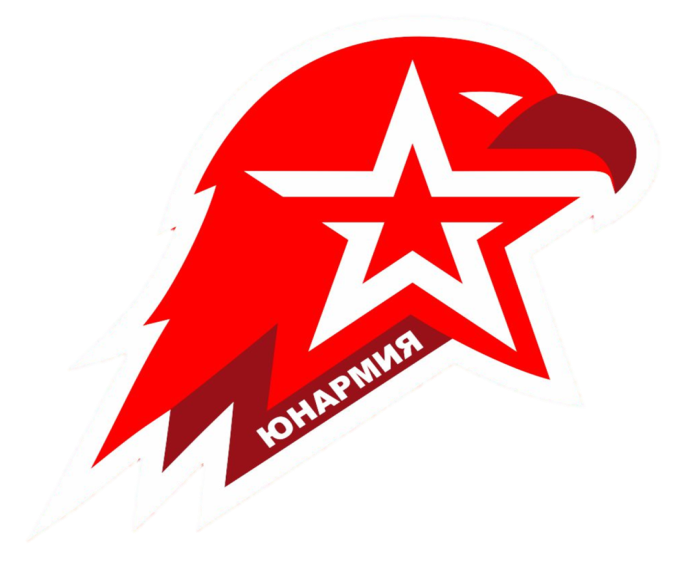 Спасибо за внимание!